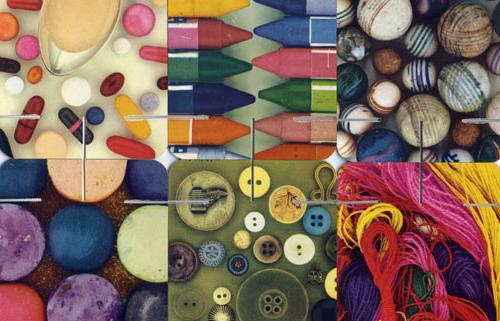 SOFTWARE AS MATERIAL
ENTERPRISE UX CONFERENCE
JUNE 8, 2016
@GPETROFF
things are good…
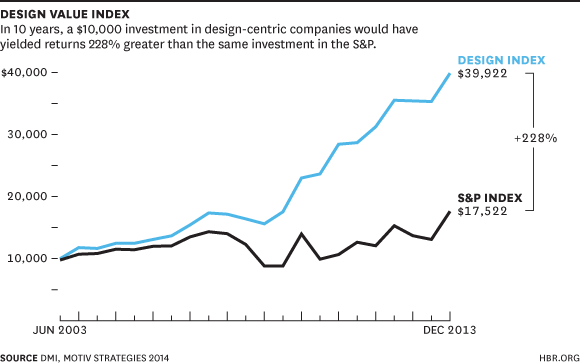 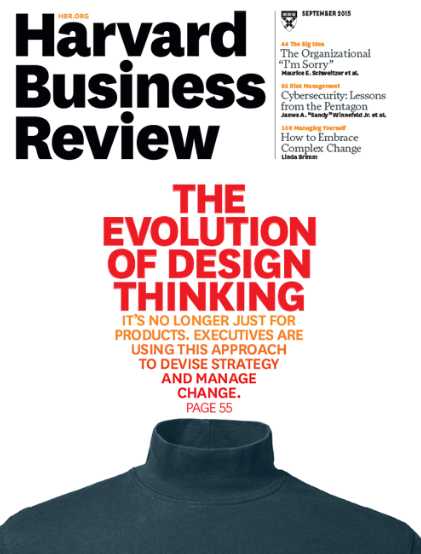 we are more important then ever!
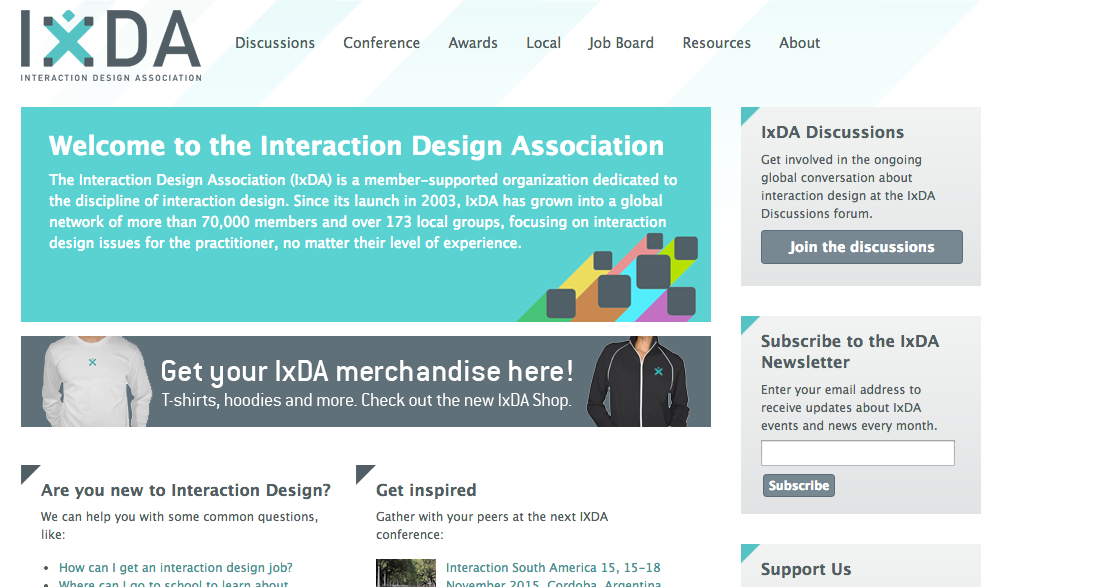 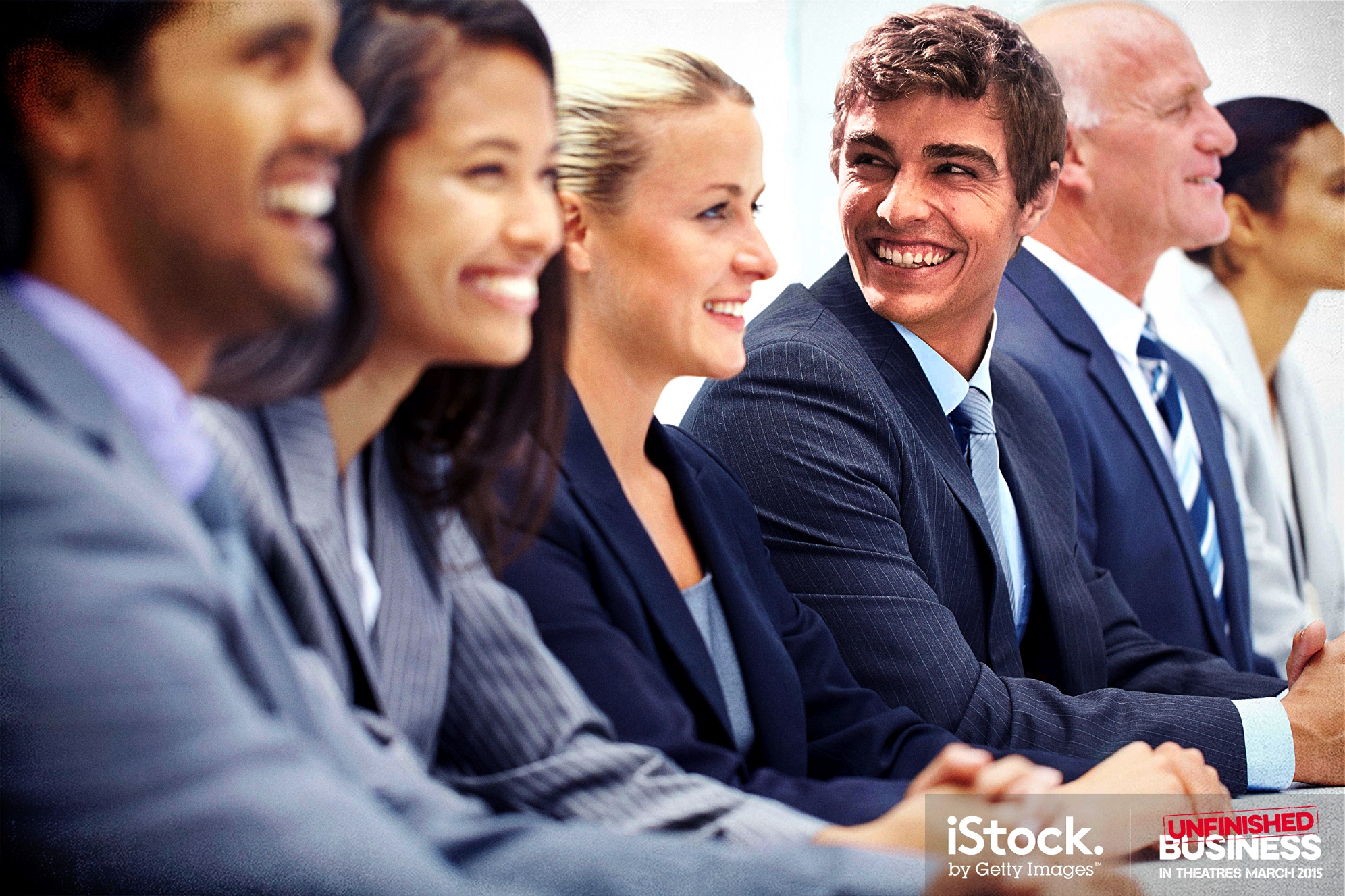 but…
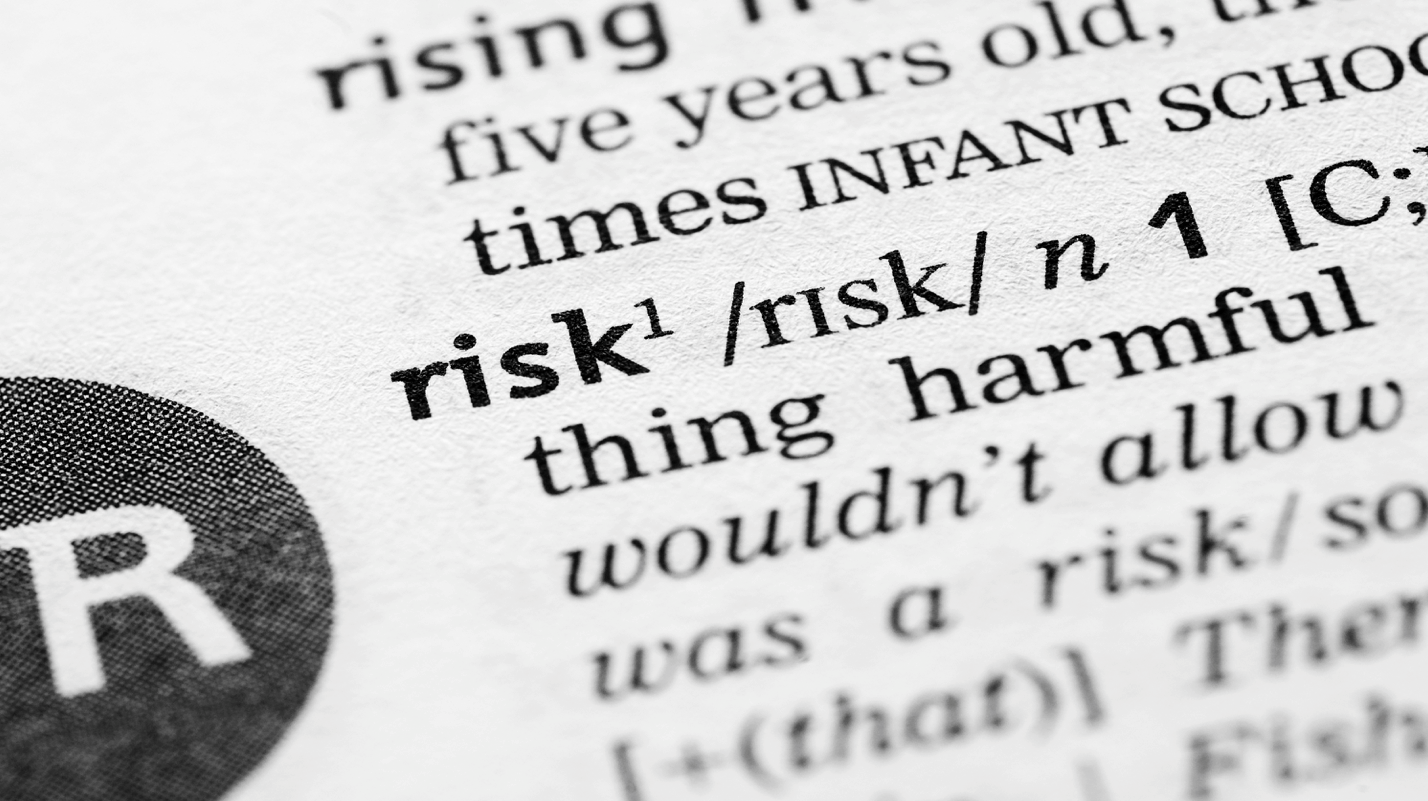 emergent
MACHINE
LEARNING
IOT
SECURITY
EDGE
COMPUTE
BLOCK
CHAIN
emergent
MACHINE
LEARNING
IOT
SECURITY
EDGE
COMPUTE
BLOCK
CHAIN
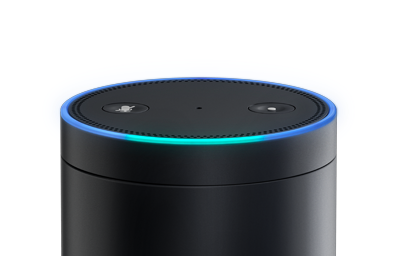 Go Board Game was cracked 
last October…
AI advancement is blistering fast
emergent
MACHINE
LEARNING
IOT
SECURITY
EDGE
COMPUTE
BLOCK
CHAIN
Internet of Things is now here
50 Billion devices each w/ an url
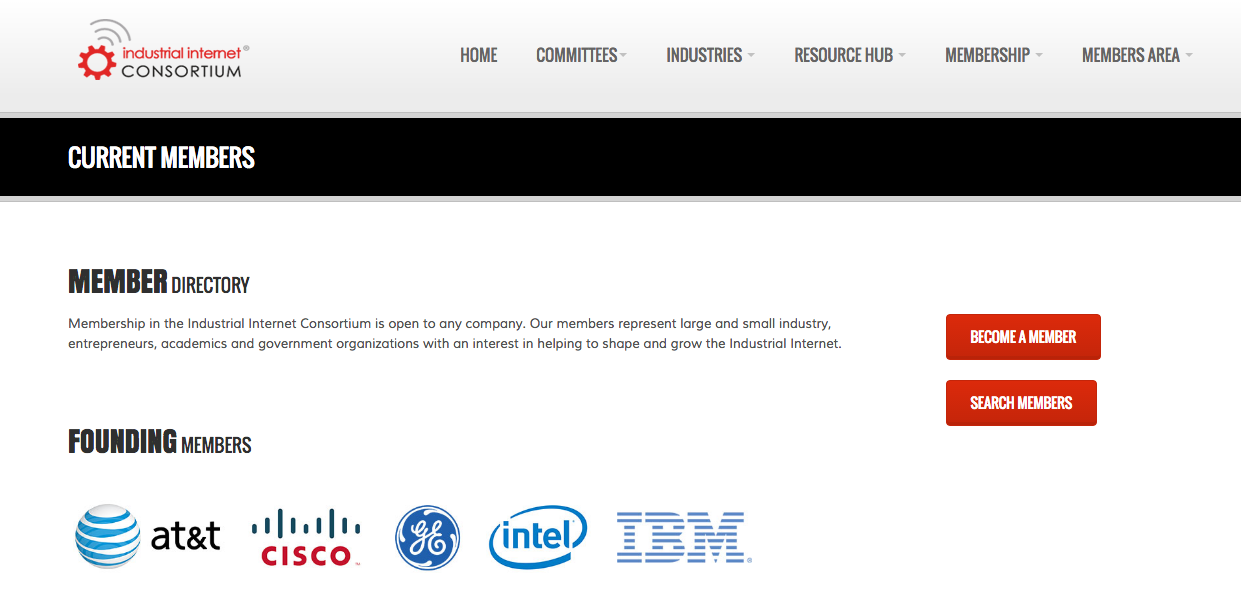 emergent
MACHINE
LEARNING
IOT
SECURITY
EDGE
COMPUTE
BLOCK
CHAIN
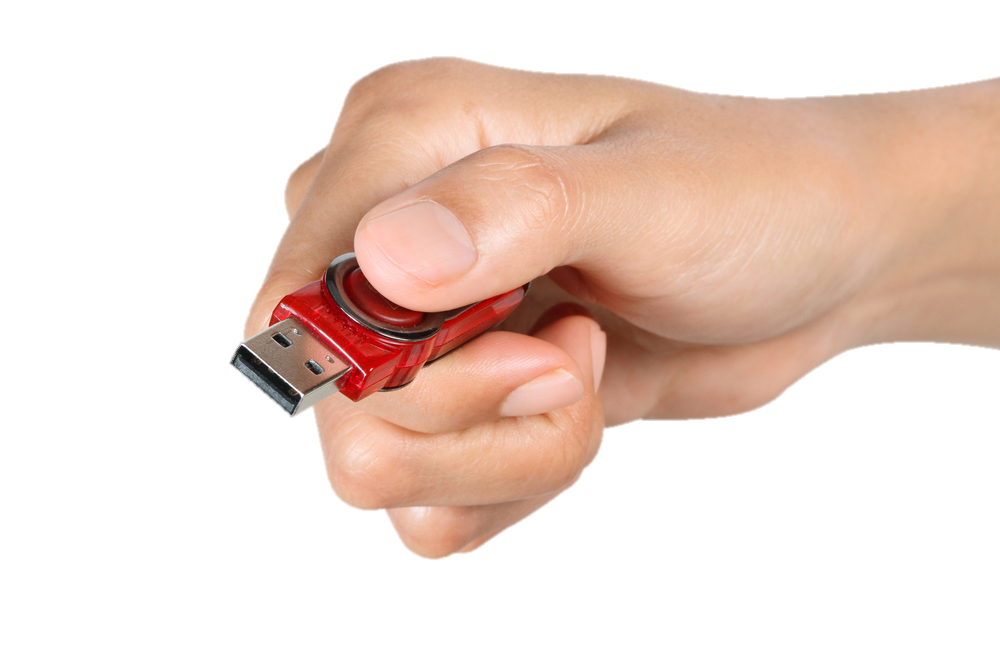 Secure Networks will be preferred
Humans largest source of issues
emergent
MACHINE
LEARNING
IOT
SECURITY
EDGE
COMPUTE
BLOCK
CHAIN
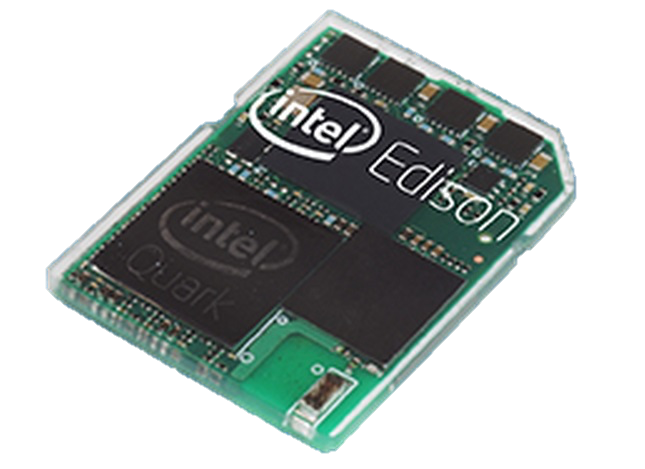 Why not put 100 cores on the edge?
Locale will have agency
emergent
MACHINE
LEARNING
IOT
SECURITY
EDGE
COMPUTE
BLOCK
CHAIN
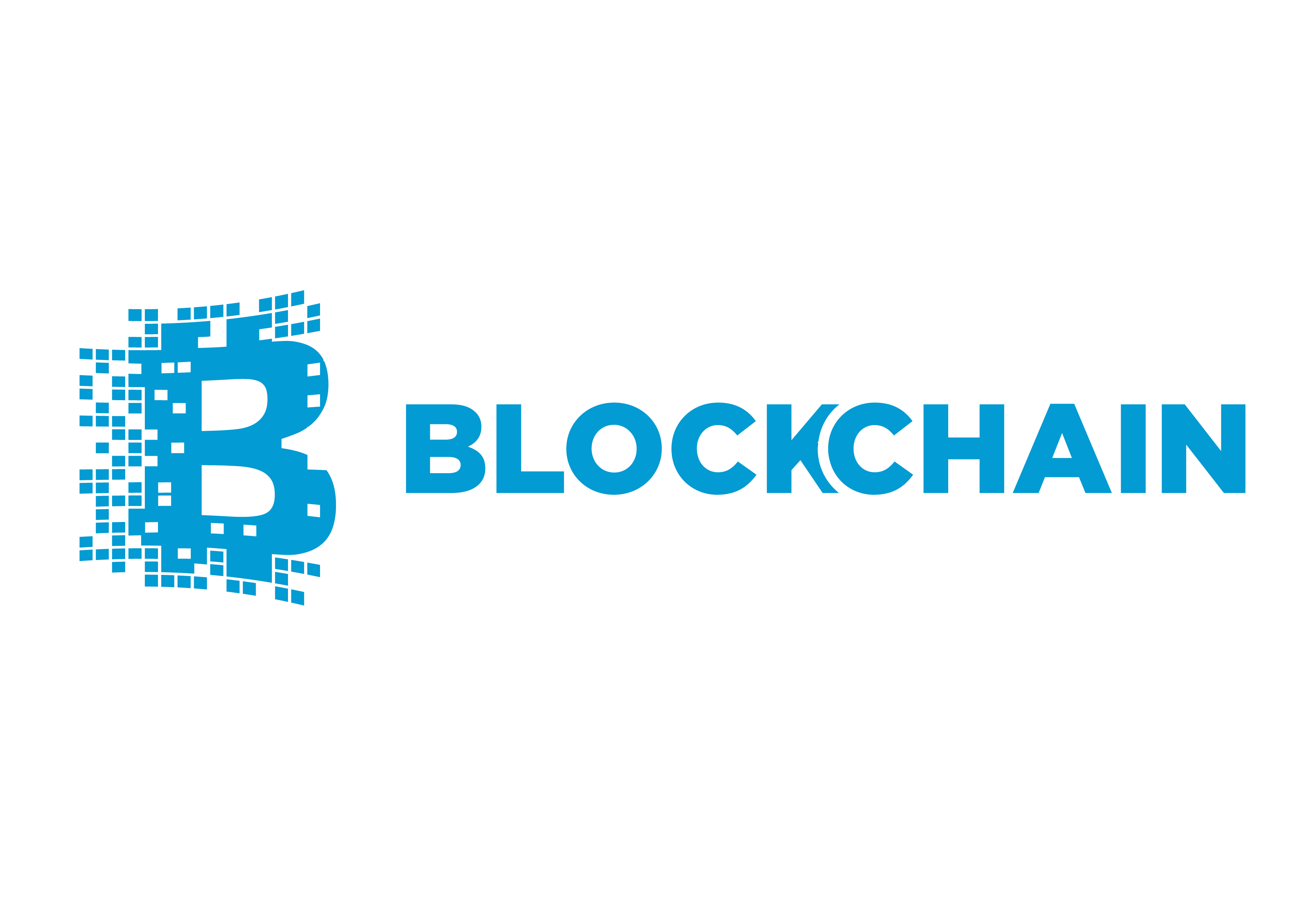 Communal connectivity
Disrupting to FinService
disruptive platforms
FIN SERVICES
LOGISTICS
HOUSING
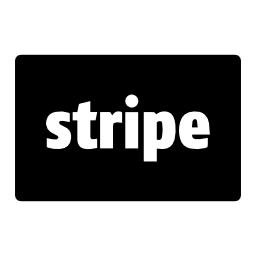 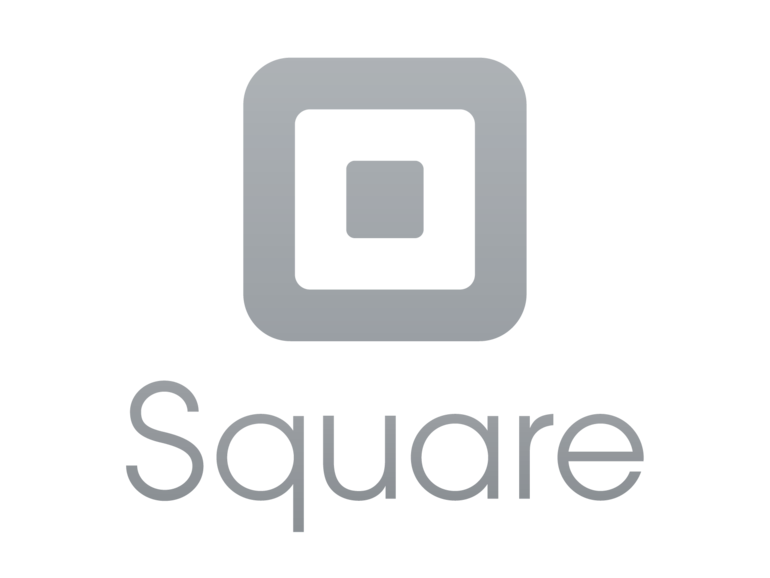 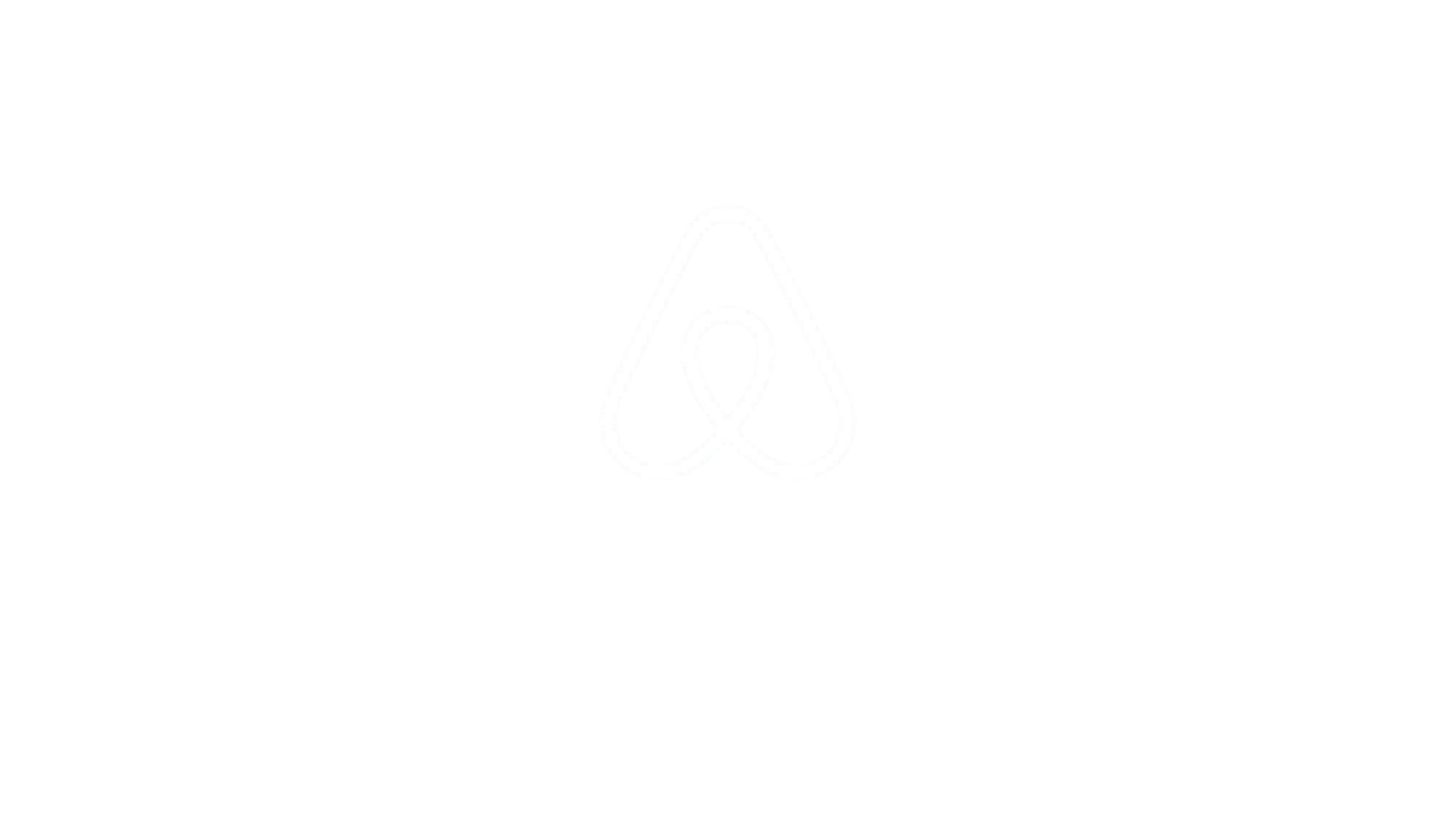 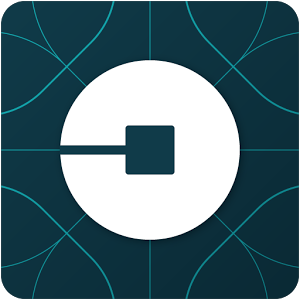 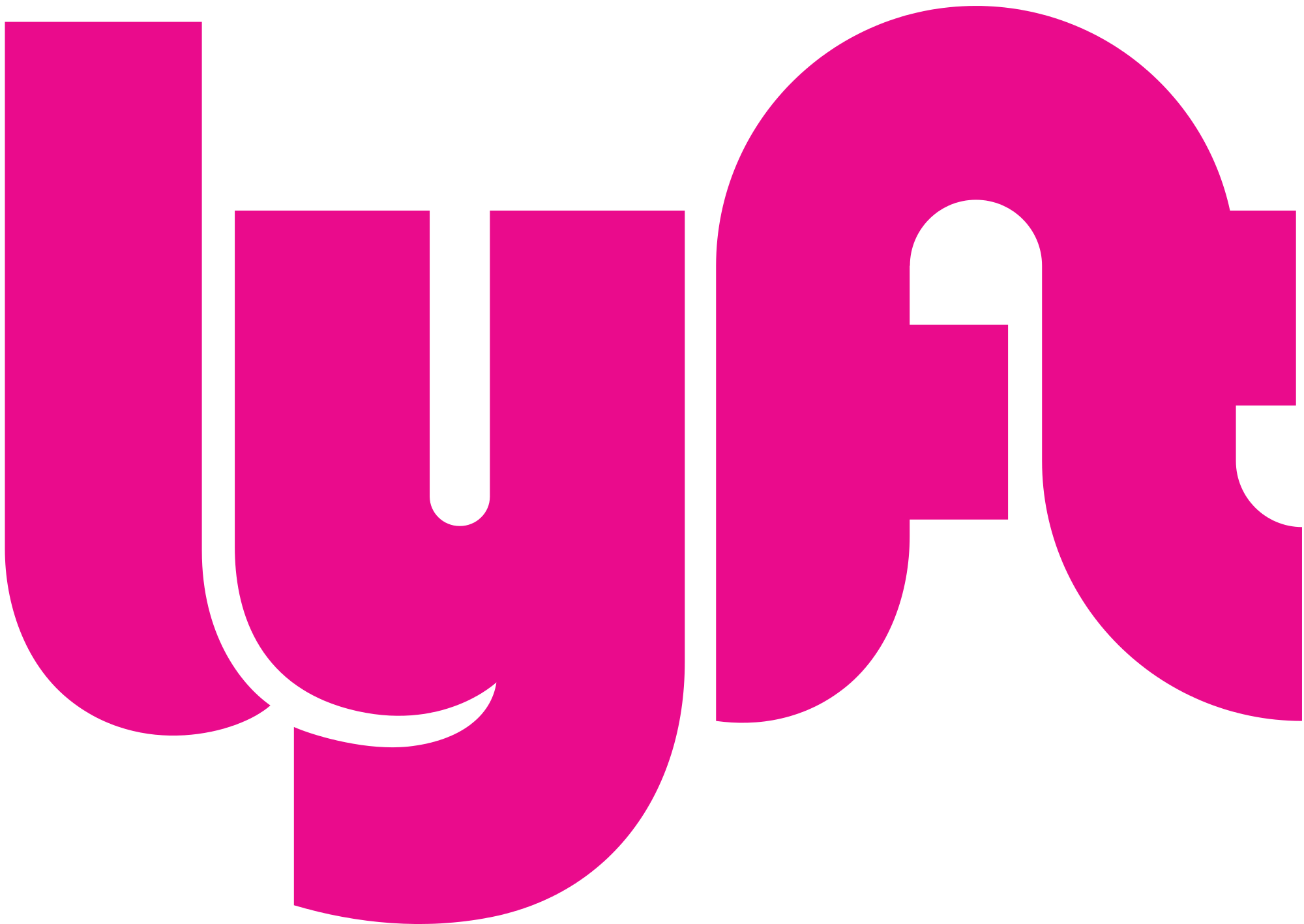 COMPUTING INFRASTRUCTURE
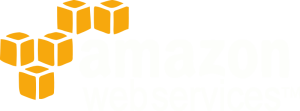 the new tech stack
MICROSERVICES
OUTCOMES
PLATFORMS
EXPERIENCE AS A SERVICE
UI TOOLKITS
REFERENCE APPLICATIONS
SOFTWARE AS A SERVICE
NEW WAY TO BUILD
CHUNKS OF FUNCTIONALITY
PLATFORM AS A SERVICE
BUILDING BLOCKS
INFRASTRUCTURE AS A SERVICE
BUSINESS MODEL AS A SERVICE
SUBSCRIPTION/SHARE ECONOMY
the new tech stack
MICROSERVICES
OUTCOMES
PLATFORMS
EXPERIENCE AS A SERVICE
UI TOOLKITS
REFERENCE APPLICATIONS
SOFTWARE AS A SERVICE
NEW WAY TO BUILD
CHUNKS OF FUNCTIONALITY
PLATFORM AS A SERVICE
BUILDING BLOCKS
INFRASTRUCTURE AS A SERVICE
BUSINESS MODEL AS A SERVICE
SUBSCRIPTION/SHARE ECONOMY
the new tech stack
MICROSERVICES
OUTCOMES
PLATFORMS
EXPERIENCE AS A SERVICE
UI TOOLKITS
REFERENCE APPLICATIONS
SOFTWARE AS A SERVICE
NEW WAY TO BUILD
CHUNKS OF FUNCTIONALITY
PLATFORM AS A SERVICE
BUILDING BLOCKS
INFRASTRUCTURE AS A SERVICE
BUSINESS MODEL AS A SERVICE
SUBSCRIPTION/SHARE ECONOMY
the new tech stack
MICROSERVICES
OUTCOMES
PLATFORMS
EXPERIENCE AS A SERVICE
UI TOOLKITS
REFERENCE APPLICATIONS
SOFTWARE AS A SERVICE
NEW WAY TO BUILD
CHUNKS OF FUNCTIONALITY
PLATFORM AS A SERVICE
BUILDING BLOCKS
INFRASTRUCTURE AS A SERVICE
BUSINESS MODEL AS A SERVICE
SUBSCRIPTION/SHARE ECONOMY
the new tech stack
MICROSERVICES
OUTCOMES
PLATFORMS
EXPERIENCE AS A SERVICE
UI TOOLKITS
REFERENCE APPLICATIONS
SOFTWARE AS A SERVICE
NEW WAY TO BUILD
CHUNKS OF FUNCTIONALITY
PLATFORM AS A SERVICE
BUILDING BLOCKS
INFRASTRUCTURE AS A SERVICE
BUSINESS MODEL AS A SERVICE
SUBSCRIPTION/SHARE ECONOMY
the new tech stack
MICROSERVICES
OUTCOMES
PLATFORMS
EXPERIENCE AS A SERVICE
UI TOOLKITS
REFERENCE APPLICATIONS
SOFTWARE AS A SERVICE
NEW WAY TO BUILD
CHUNKS OF FUNCTIONALITY
PLATFORM AS A SERVICE
BUILDING BLOCKS
INFRASTRUCTURE AS A SERVICE
BUSINESS MODEL AS A SERVICE
SUBSCRIPTION/SHARE ECONOMY
the new tech stack
MICROSERVICES
OUTCOMES
PLATFORMS
EXPERIENCE AS A SERVICE
UI TOOLKITS
REFERENCE APPLICATIONS
SOFTWARE AS A SERVICE
NEW WAY TO BUILD
CHUNKS OF FUNCTIONALITY
PLATFORM AS A SERVICE
BUILDING BLOCKS
INFRASTRUCTURE AS A SERVICE
BUSINESS MODEL AS A SERVICE
SUBSCRIPTION/SHARE ECONOMY
devops culture
OPS
CDCI: CONTINOUS DEVELOPMENT / CONTINOUS INTEGRATION
NO PREVIOUS VERSIONS TO SUPPORT
DEV
OPS
THE END OF THE PRD
QA
DEV
CHUNK THE PROBLEM
systems inversion
SYSTEMS OF RECORD
SYSTEMS OF ENGAGEMENT
SYSTEMS OF ASSETS
SINGLUAR APP EXPERIENCE
APP
APP
APP
APP
APP
APP
APP
TEMPORAL
MOMENT
RELATIONSHIPS
APP
APP
APP
SERVICES
GENUS LOCI
context first
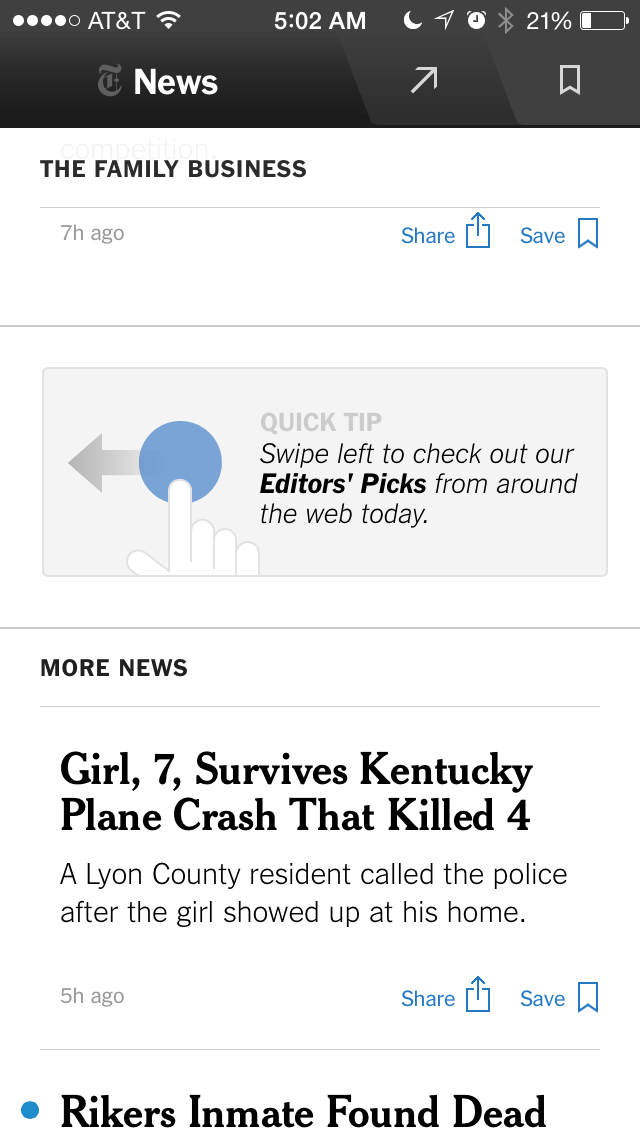 ALGORYTHM’S DETERMINE EXPERIENCE
THE INTEGRATION OF DISPARATE SYSTEMS & DATA
LOCATION & TEMPORAL SERVICES
BEHAVIOR MODEL
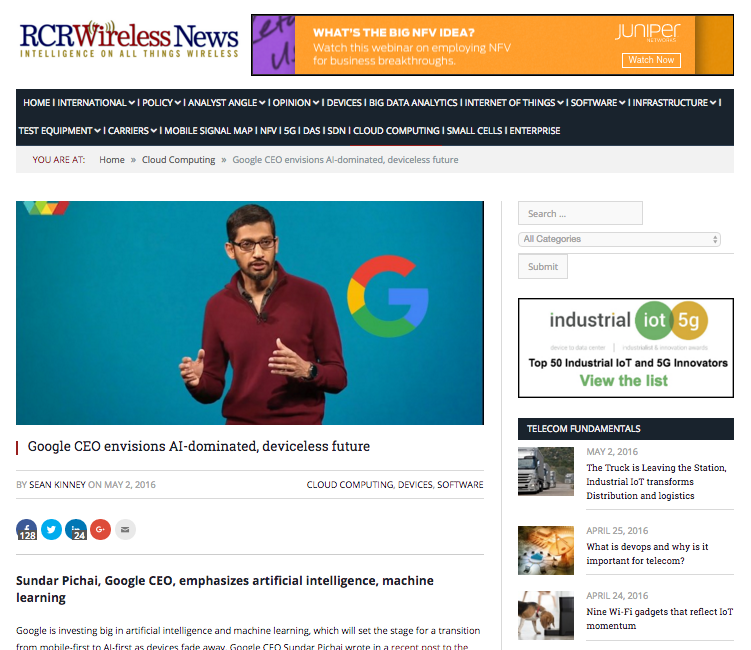 now what?
now what?
WHAT TO BUILD AND WHY?
NO ONE UNDERSTANDS THE NEW INGREDIENTS
HOW TO BUILD IS SOLVED
AMBIGUITY AND UNCERTAINTY
PREDICTION FRAMEWORK DOES NOT WORK ANYMORE
now what?
WHAT TO BUILD AND WHY?
NO ONE UNDERSTANDS THE NEW INGREDIENTS
HOW TO BUILD IS SOLVED
AMBIGUITY AND UNCERTAINTY
PREDICTION FRAMEWORK DOES NOT WORK ANYMORE
now what?
WHAT TO BUILD AND WHY?
NO ONE UNDERSTANDS THE NEW INGREDIENTS
HOW TO BUILD IS SOLVED
AMBIGUITY BREEDS UNCERTAINTY
PREDICTION FRAMEWORK DOES NOT WORK ANYMORE
now what?
WHAT TO BUILD AND WHY?
NO ONE UNDERSTANDS THE NEW INGREDIENTS
HOW TO BUILD IS SOLVED
AMBIGUITY AND UNCERTAINTY
PREDICTION FRAMEWORK DOES NOT WORK ANYMORE
now what?
WHAT TO BUILD AND WHY?
NO ONE UNDERSTANDS THE NEW INGREDIENTS
HOW TO BUILD IS SOLVED
AMBIGUITY AND UNCERTAINTY
PREDICTION FRAMEWORK DOES NOT WORK ANYMORE
now what?
WHAT TO BUILD AND WHY?
NO ONE UNDERSTANDS THE NEW INGREDIENTS
HOW TO BUILD IS SOLVED
AMBIGUITY AND UNCERTAINTY
PREDICTION FRAMEWORK DOES NOT WORK ANYMORE
that’s what we do
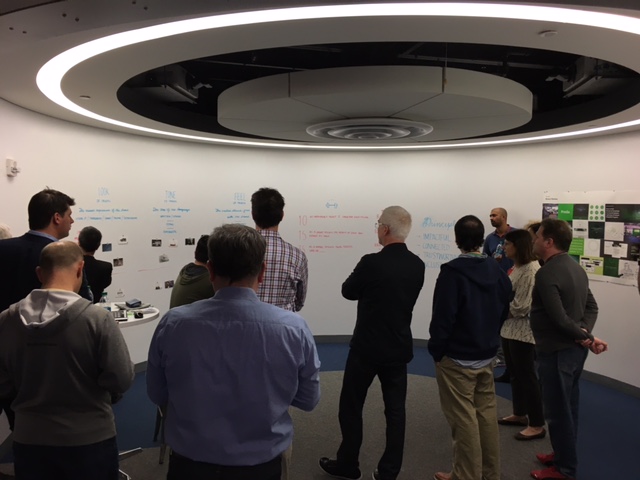 design as core to strategy
ROLE CHANGE FOR THE DESIGNER
MAKE TO THINK OVER THINK TO MAKE
RESEARCH STILL MATTERS
ABDUCTIVE
JUXTAPOSITON
MAKING
design as core to strategy
ROLE CHANGE FOR THE DESIGNER
MAKE TO THINK OVER THINK TO MAKE
RESEARCH STILL MATTERS
ABDUCTIVE
JUXTAPOSITON
MAKING
design as core to strategy
ROLE CHANGE FOR THE DESIGNER
MAKE TO THINK OVER THINK TO MAKE
RESEARCH STILL MATTERS
ABDUCTIVE
JUXTAPOSITON
MAKING
design as core to strategy
ROLE CHANGE FOR THE DESIGNER
MAKE TO THINK OVER THINK TO MAKE
RESEARCH STILL MATTERS
ABDUCTIVE
JUXTAPOSITON
MAKING
design as core to strategy
ROLE CHANGE FOR THE DESIGNER
MAKE TO THINK OVER THINK TO MAKE
RESEARCH STILL MATTERS
ABDUCTIVE
JUXTAPOSITON
MAKING
design as core to strategy
ROLE CHANGE FOR THE DESIGNER
MAKE TO THINK OVER THINK TO MAKE
RESEARCH STILL MATTERS
ABDUCTIVE
JUXTAPOSITON
MAKING
where you are headed…
Stage 1 TodayCurrent Enterprise
Stage 2 TomorrowContextual Enterprise
Stage 3 FutureAI Enterprise
Customized workflows for niche high-value processes
Simplification
Design Thinking & Lean Start Up Methods
Process drives rewards
“Incrementalism” mindset
PRD’s
Multidisciplinary Strategy Teams
Customer Councils
Effective collaboration
Design thinking methods
Leverage knowledge about customers
UX Structure’s Systems
UX Teaches Systems & AI
UX Patterns Dominate
Wireframes Matter
Projects are Bespoke / Custom
Brand as an embasador
Customer Co-Innovation
Adaptive Product Development
AI Journey MapS 
Successful strategy adaptation
Scenario Planning
Problem framing
Business Models Matter
Customer Centricity
Co-Creation / Make to Think
CUSTOMER JOURNEY MAPPING
UI Frameworks Make Building Easier
Focus on Reusability
where you are headed…
Stage 1 TodayCurrent Enterprise
Stage 2 TomorrowContextual Enterprise
Stage 3 FutureAI Enterprise
YOUR SKILLS MATTER
TEACHABLE MOMENTS
ART OF THE POST MORTEM
UX ROLE UNDERVALUED
LATE TO THE PARTY
LEARNING TO WORK W/ AGILE
BRAND CHAMPION
CUSTOMER HERO
IMPORTANCE ON THE RISE
WINS CELEBRATED
DELIVERING BUSINESS RESULTS
UX Structure’s Systems
UX Teaches Systems & AI
UX Patterns Dominate
WIN WITH BEST ARTIFACTS
LEARNING TO SPEAK BUSINESS
TEACHING MANAGEMENT THAT DESIGN MATTERS
PRODUCT OWNER
EVANGELisT
YOU ARE A BUSINESS PARTNER
YOU ARE A PERSUADER: KEY STAKEHOLDERS CONVERTING
MOVE TO PARTNER WITH DEVELOPMENT
CONFRONT YOUR ORTHODOXIES
where you are headed…
Stage 1 TodayCurrent Enterprise
Stage 2 TomorrowContextual Enterprise
Stage 3 FutureAI Enterprise
CRAFTSMAN
BUSINESS PARTNER
UX Structure’s Systems
UX Teaches Systems & AI
UX Patterns Dominate
INNOVATOR
design as core to strategy
ROLE CHANGE FOR THE DESIGNER
MAKE TO THINK OVER THINK TO MAKE
RESEARCH STILL MATTERS
ABDUCTIVE
JUXTAPOSITON
MAKING
design as core to strategy
ROLE CHANGE FOR THE DESIGNER
MAKE TO THINK
RESEARCH STILL MATTERS
ABDUCTIVE
JUXTAPOSITON
MAKING
ROLE CHANGE FOR THE DESIGNER
TO GET THERE YOU NEED TO UNDERSTAND….
MAKE TO THINK
RESEARCH STILL MATTERS
= INNOVATOR
ABDUCTIVE
JUXTAPOSITON
MAKING
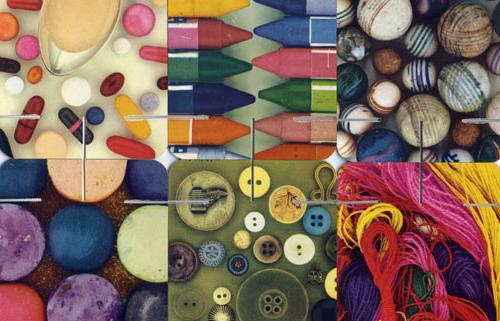 SOFTWARE AS MATERIAL
ENTERPRISE UX CONFERENCE
JUNE 8, 2016
@GPETROFF
coda
EVENTUALLY EVERYTHING CONNECTS – PEOPLE, IDEAS, OBJECTS…THE QUALITY OF THE CONNECTIONS IS THE KEY TO QUALITY PER SE. UNLIKE KEATS, WHO SAID THAT KNOWING ABOUT THE RAINBOW SHATTERS ITS BEAUTY, I FEEL THAT THE KNOWLEDGE ABOUT AN OBJECT CAN ONLY ENRICH YOUR FEELINGS FOR THE OBJECT ITSELF.

CHARLES EAMES
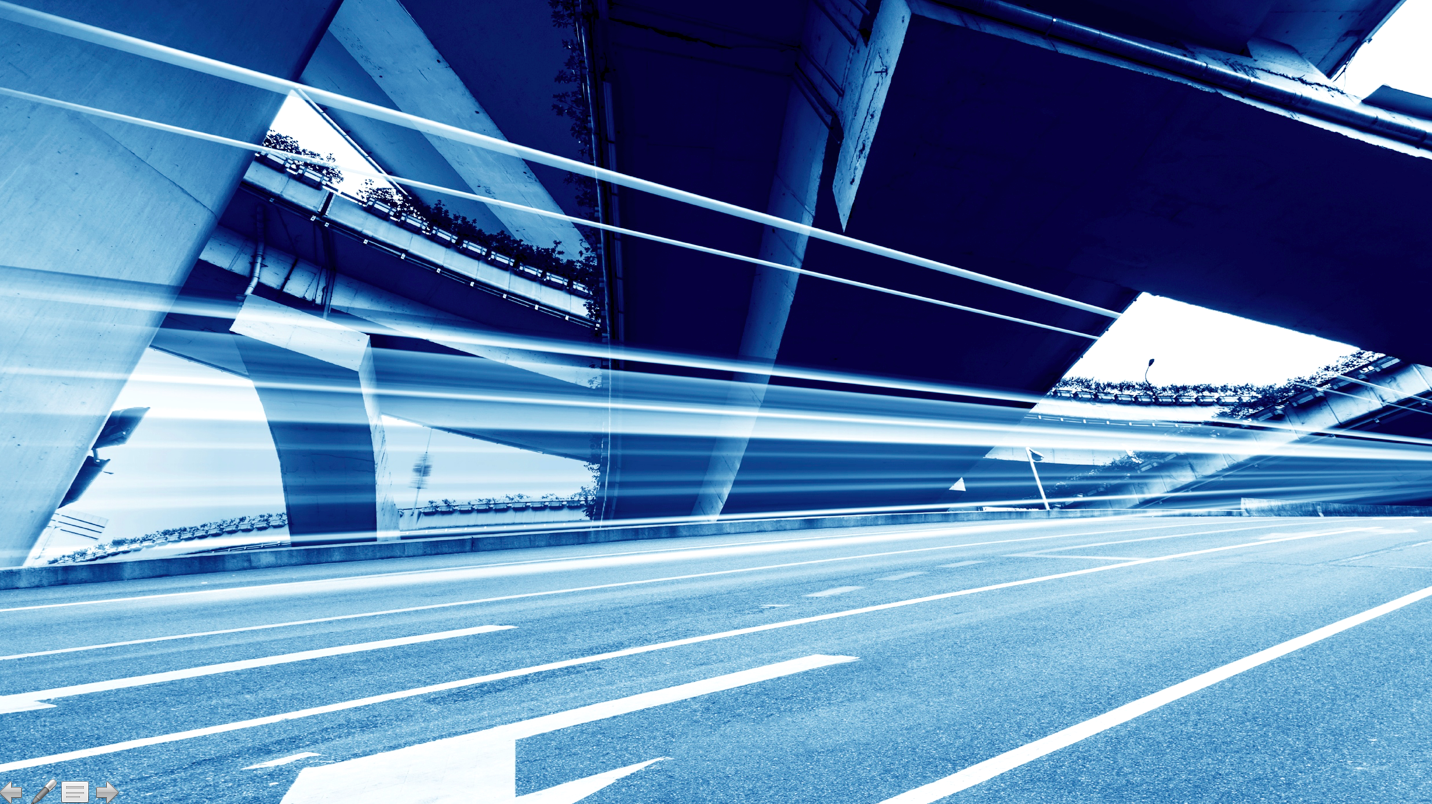 thank you…
@GPETROFF